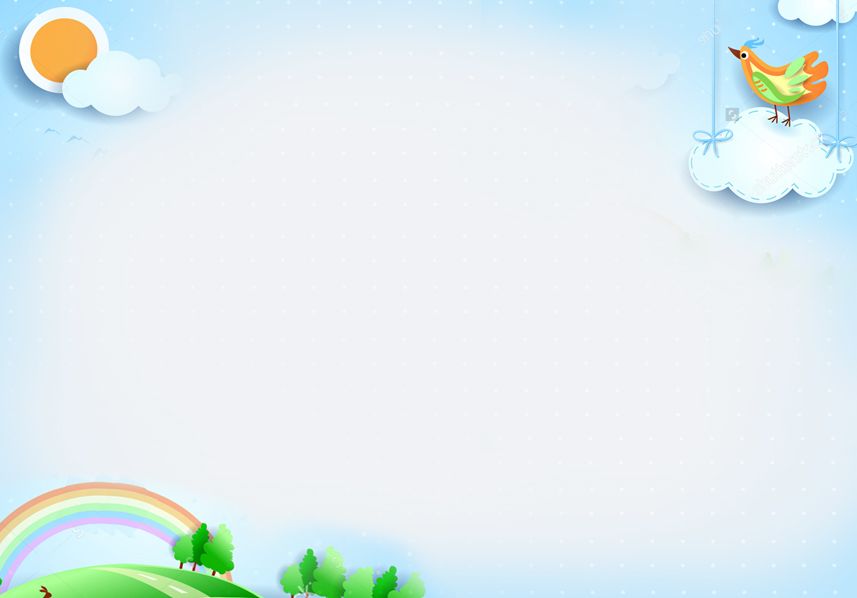 UBND QUẬN LONG BIÊN
TRƯỜNG MẦM NON GIIA QUẤT
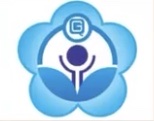 TRUYỆN: CHÚ VỊT XÁM
Giáo viên: Lê Thị Huyền Trang
Lứa tuổi: Nhà Trẻ
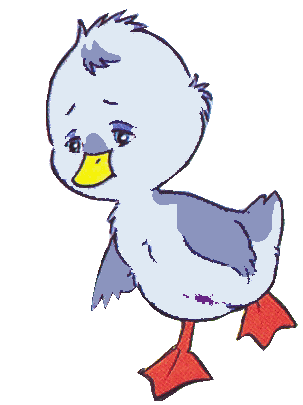 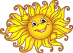 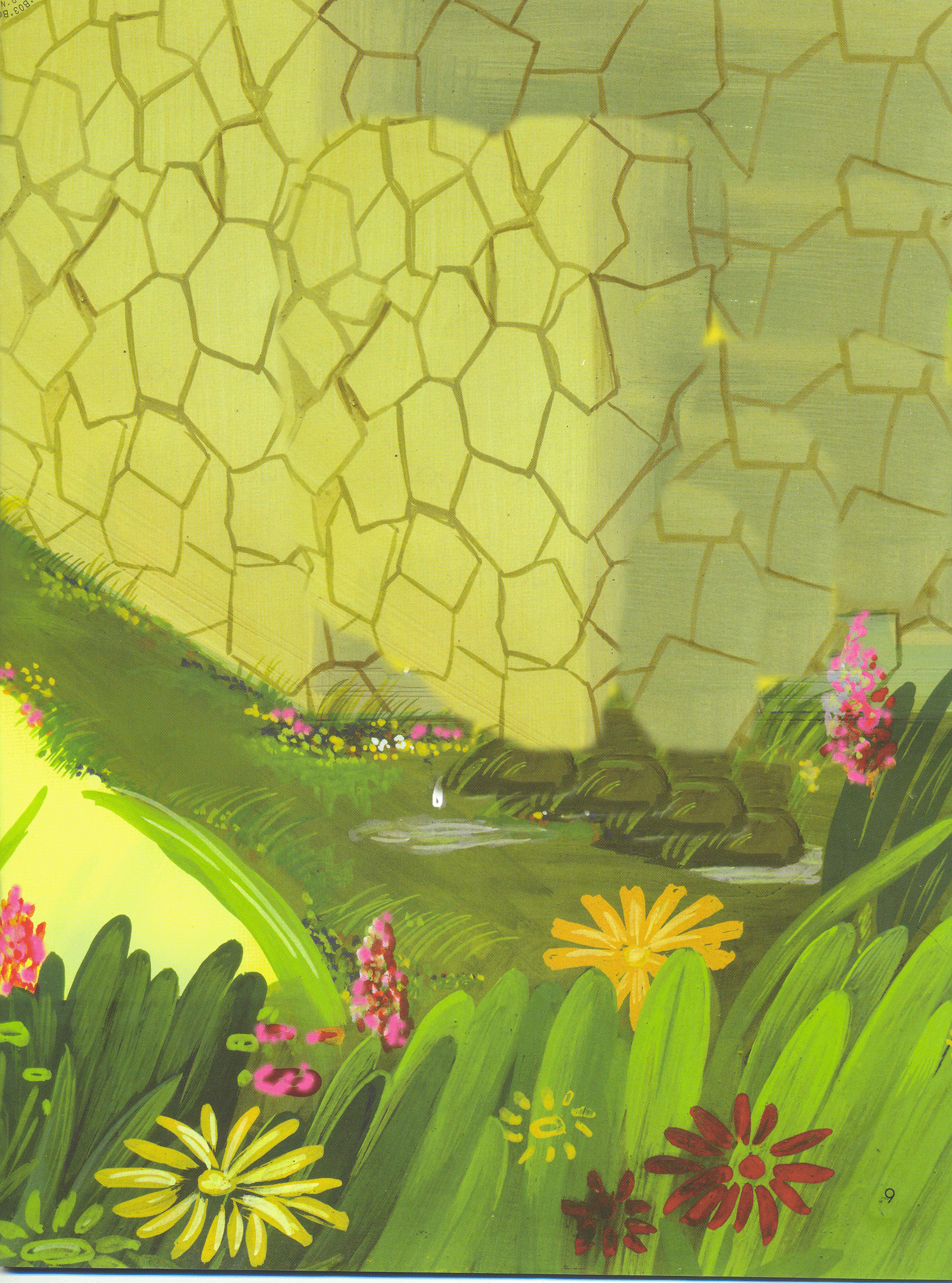 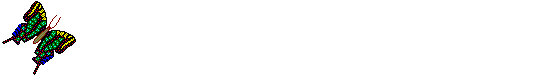 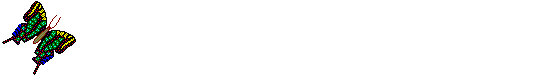 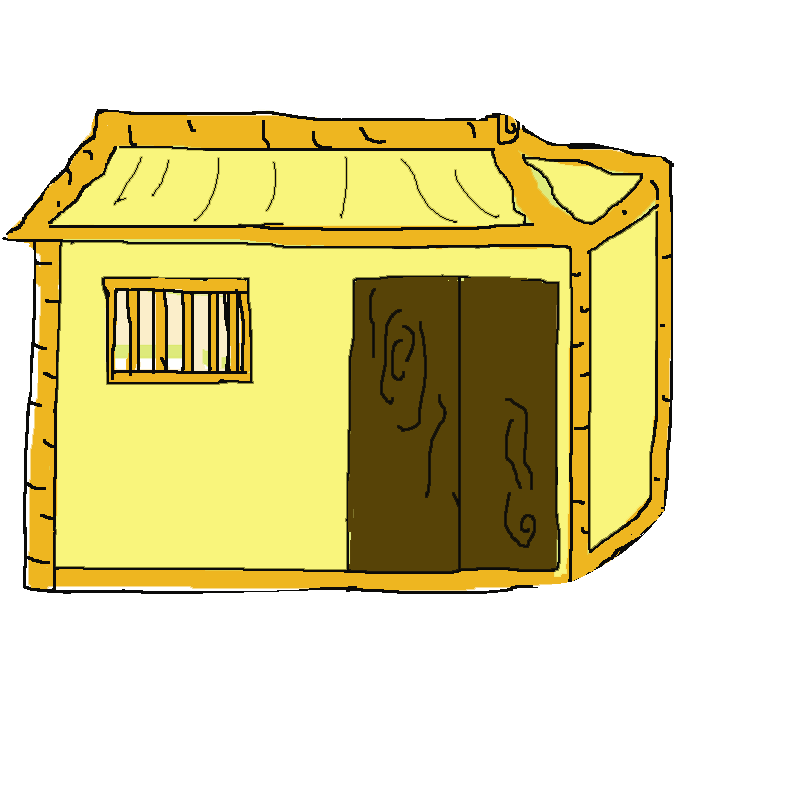 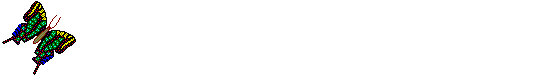 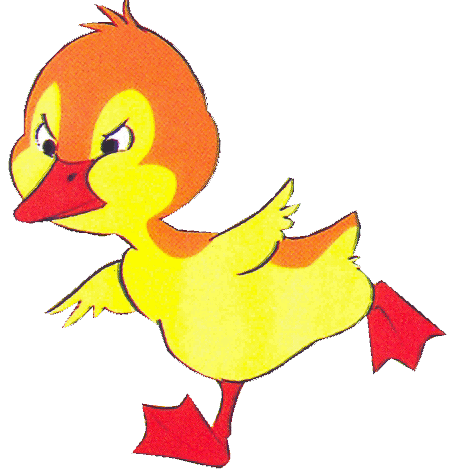 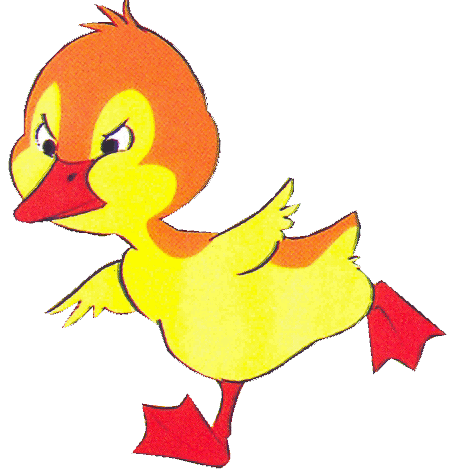 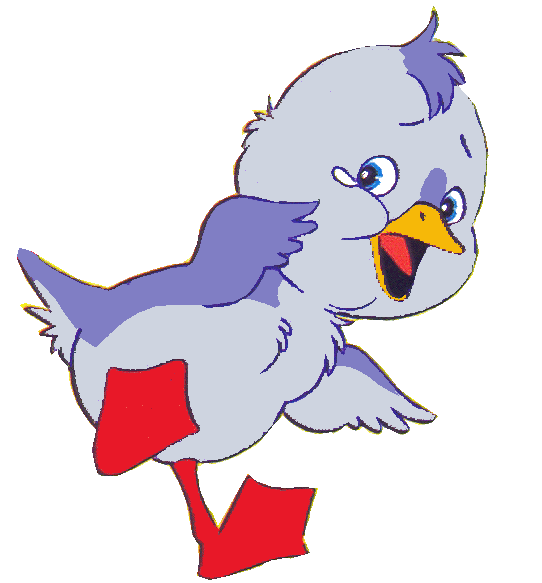 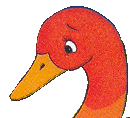 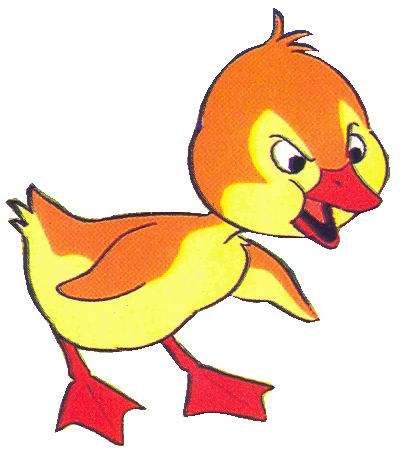 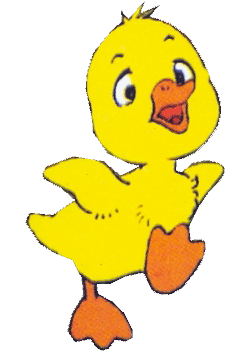 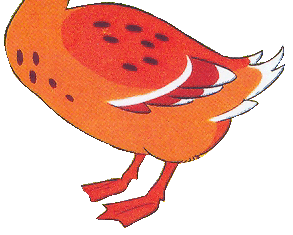 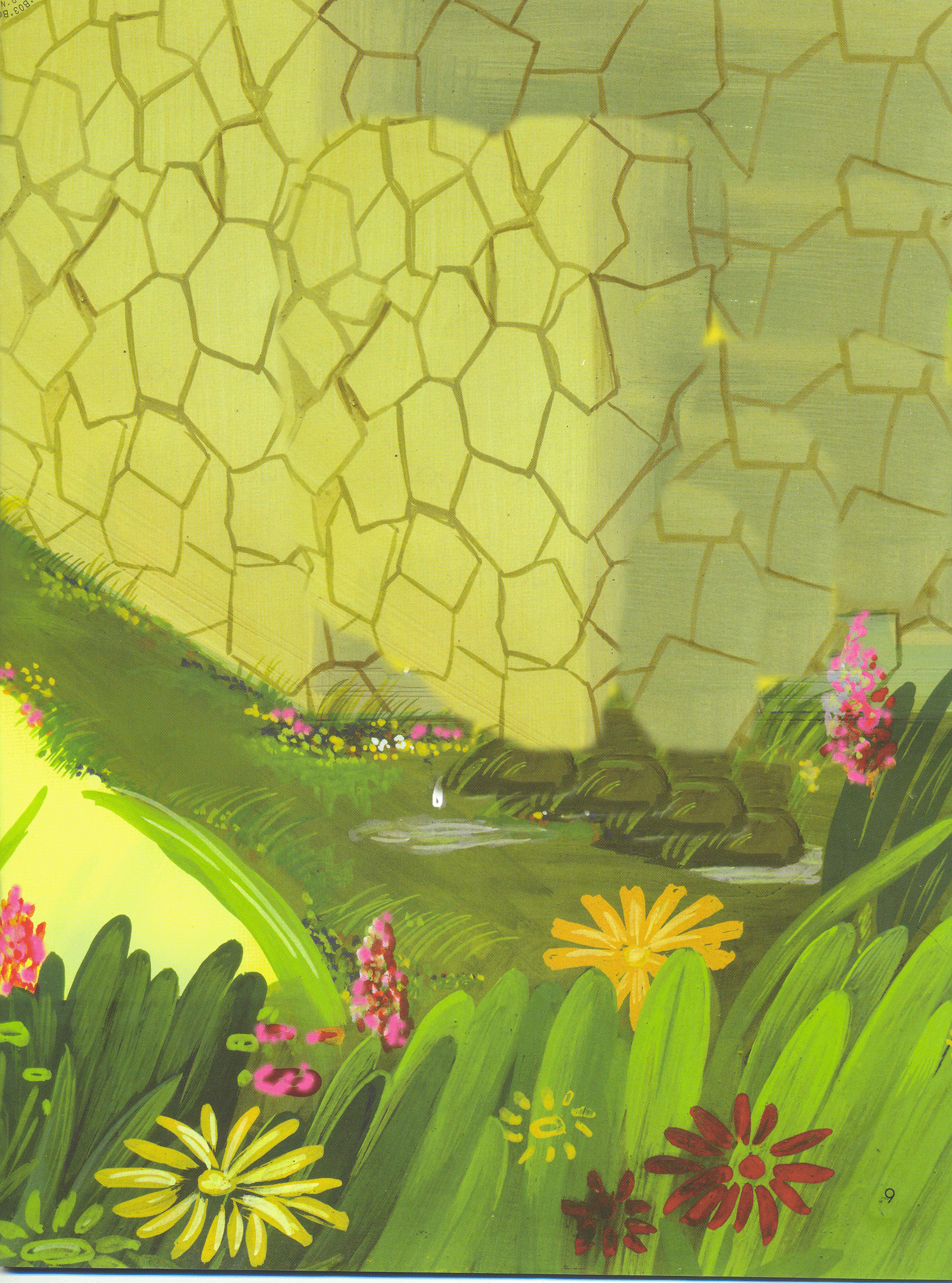 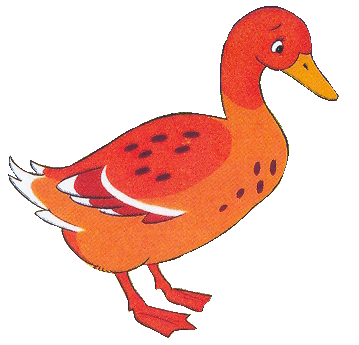 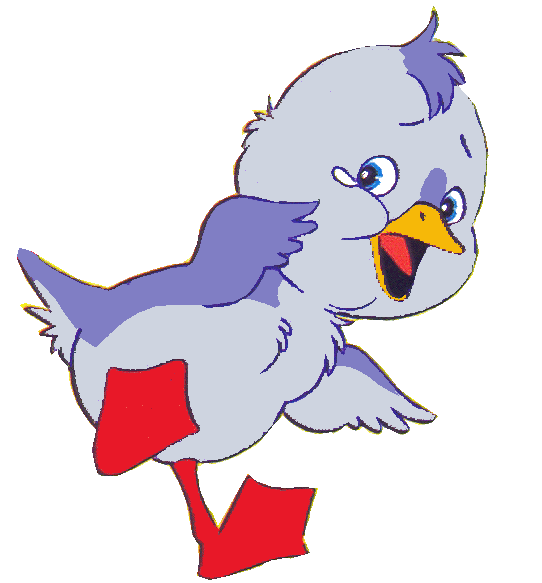 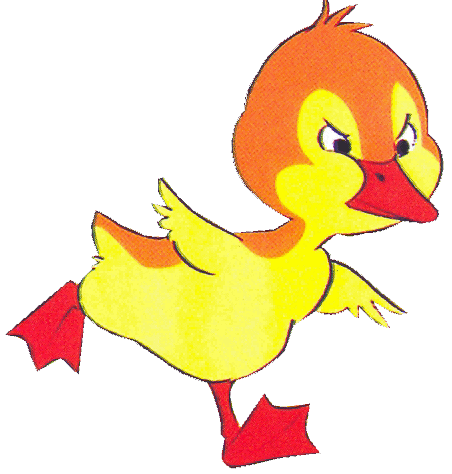 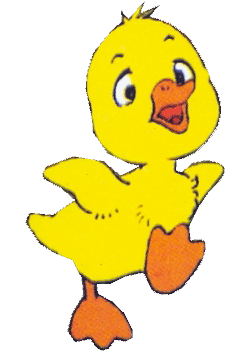 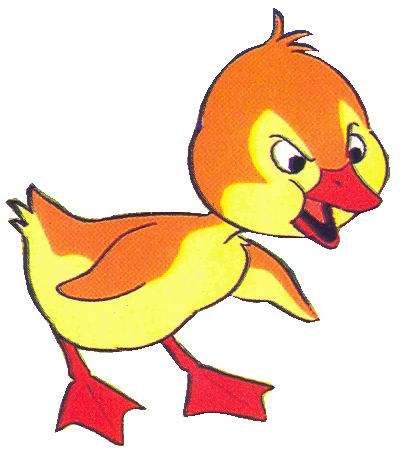 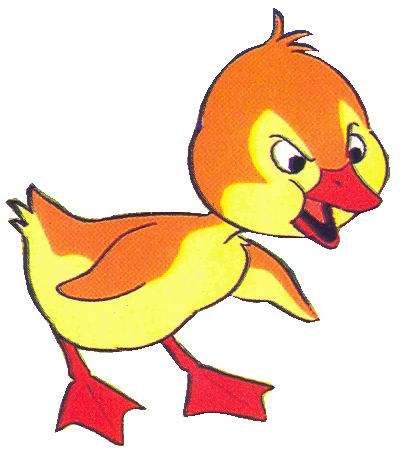 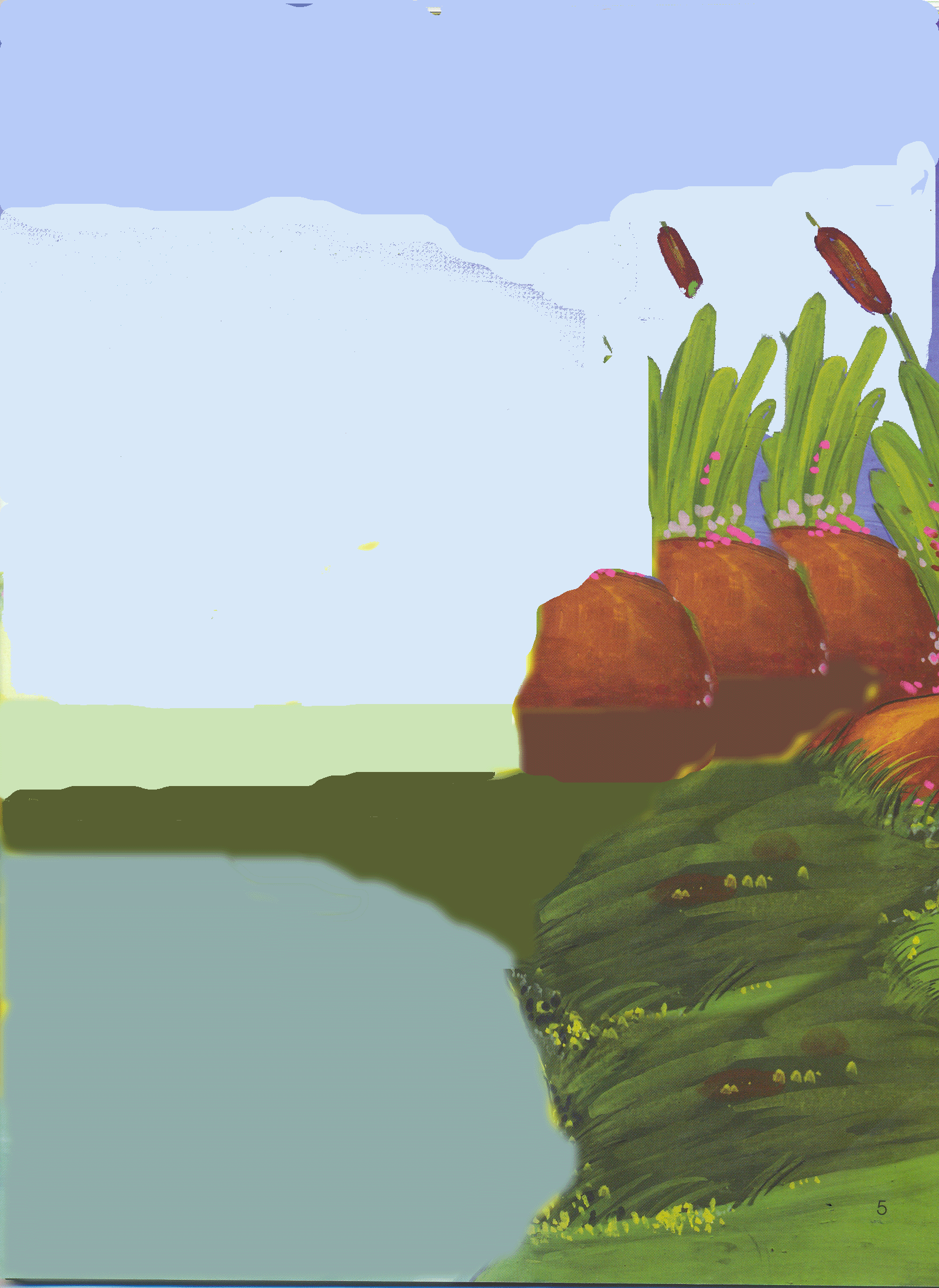 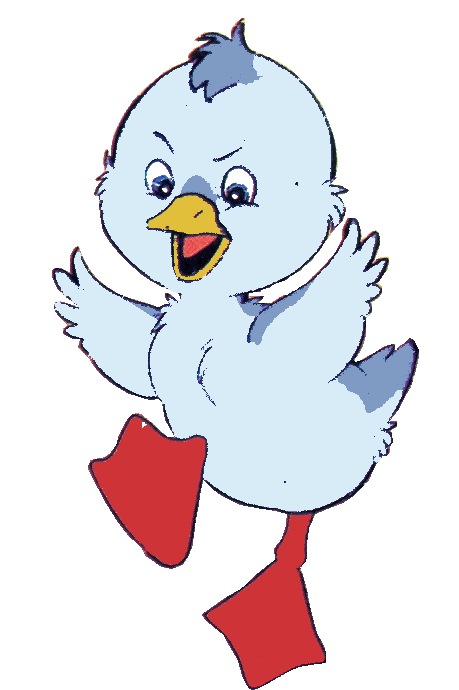 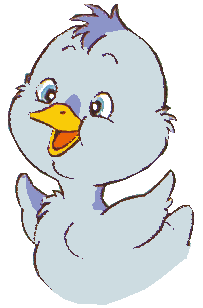 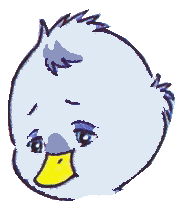 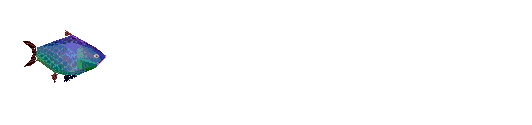 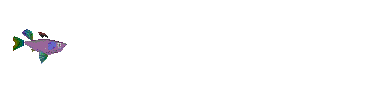 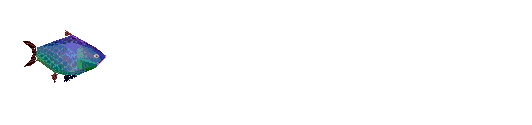 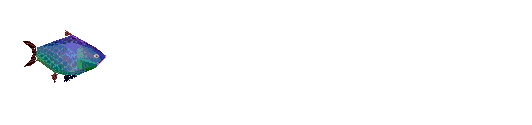 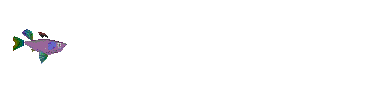 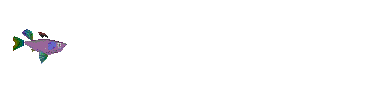 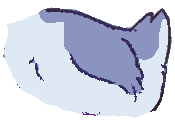 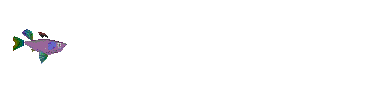 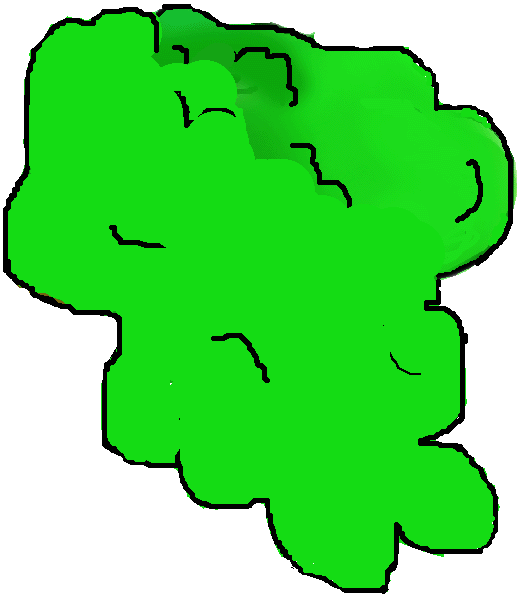 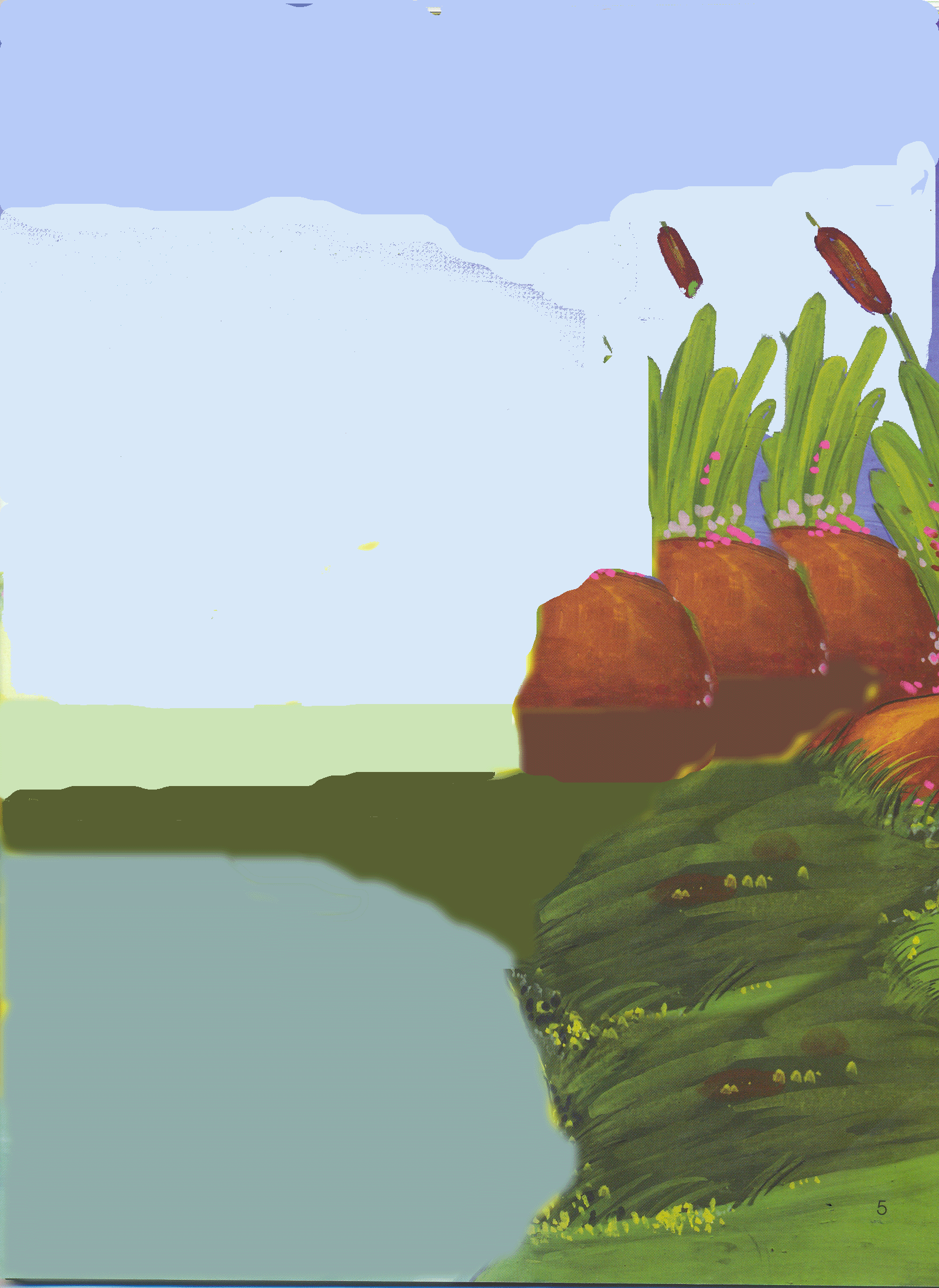 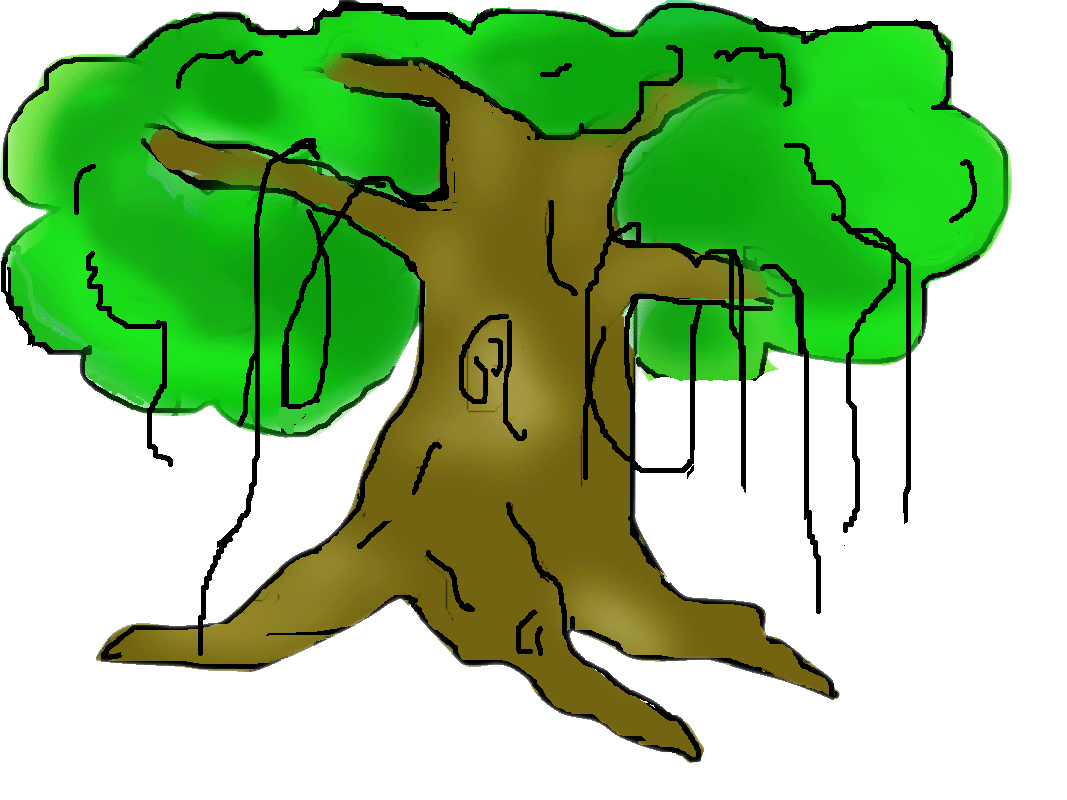 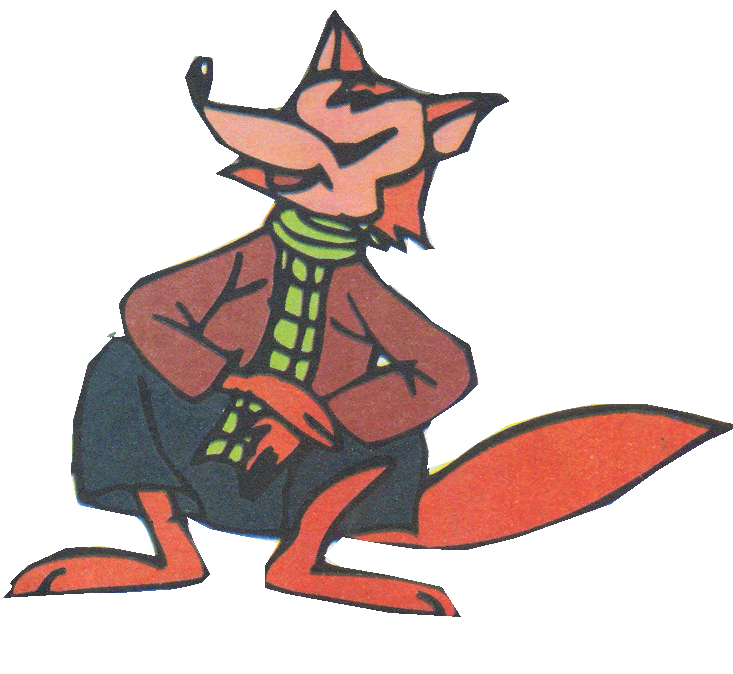 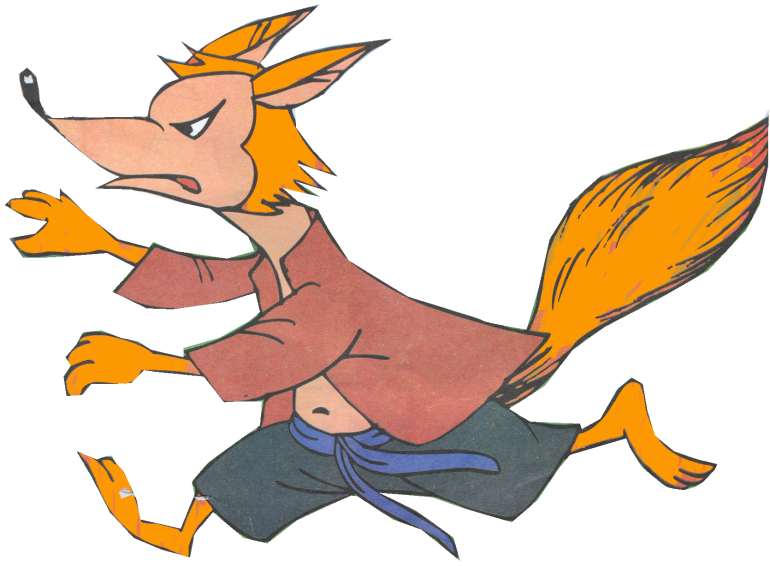 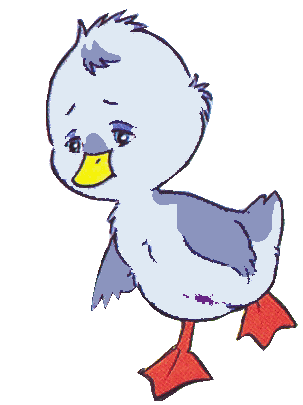 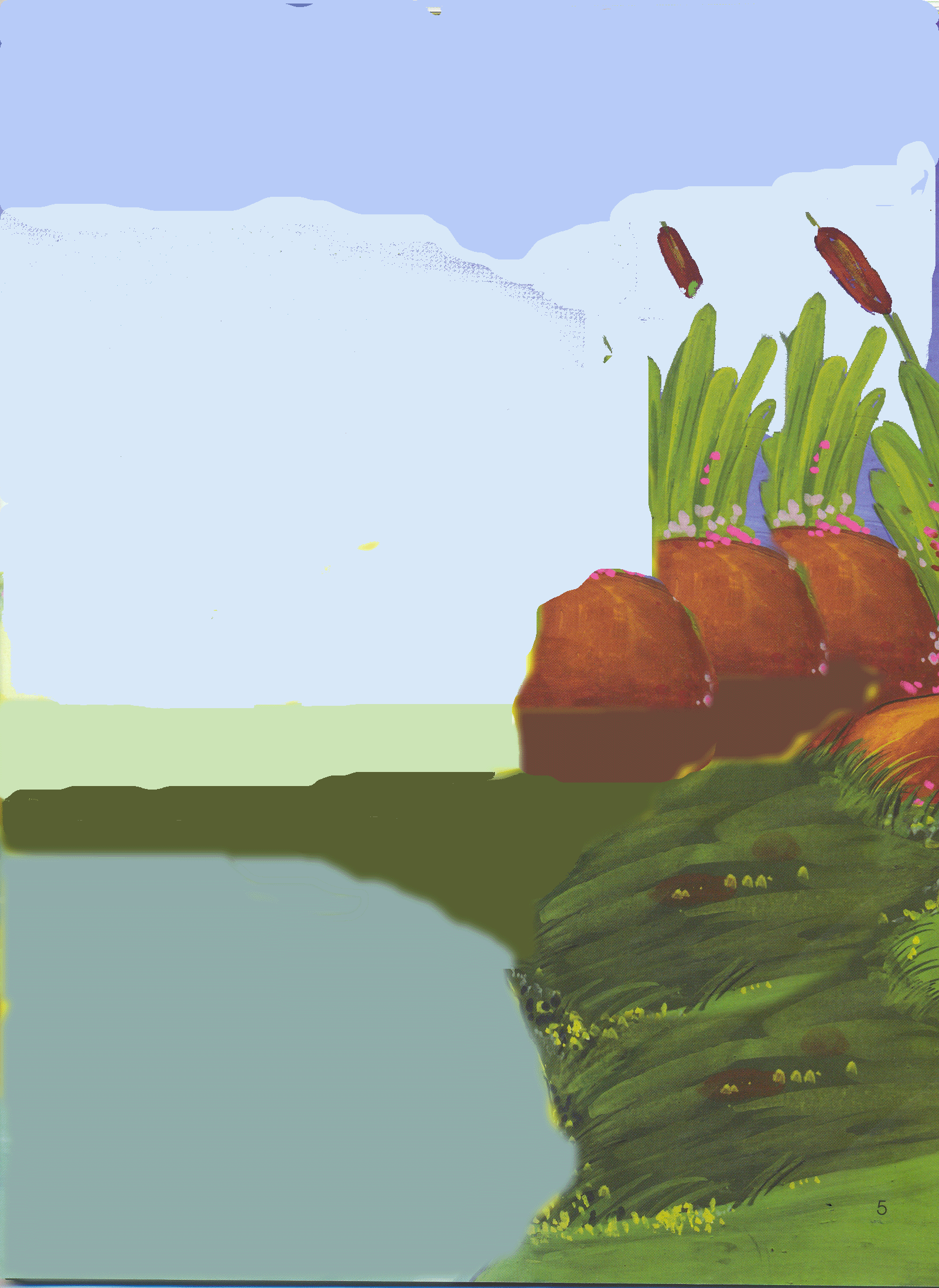 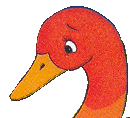 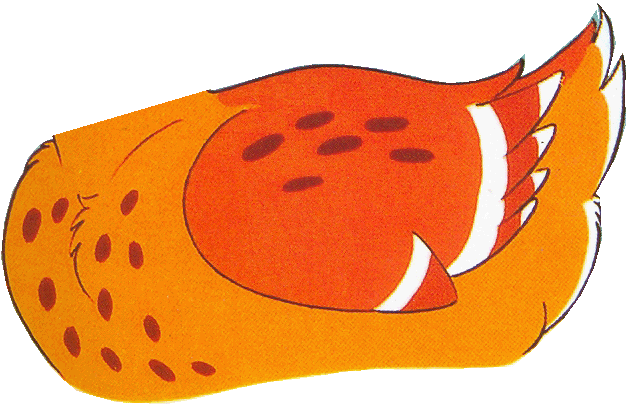 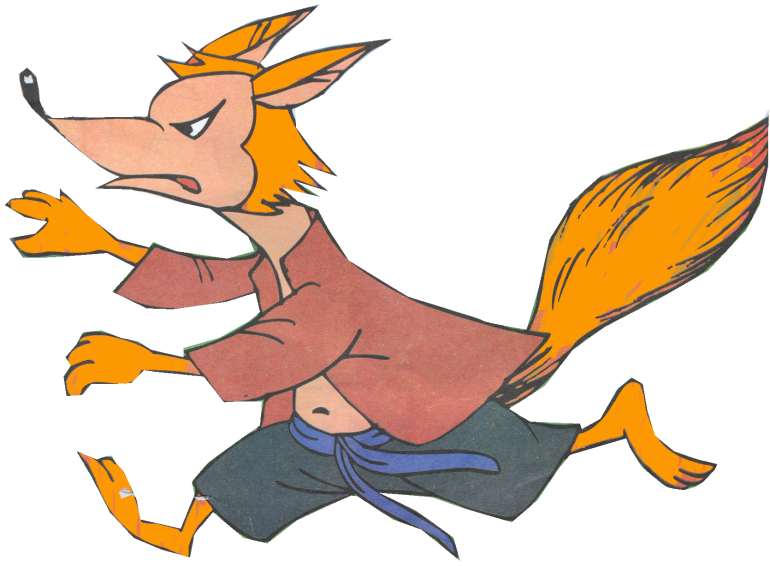 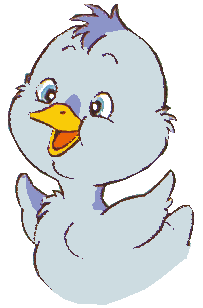 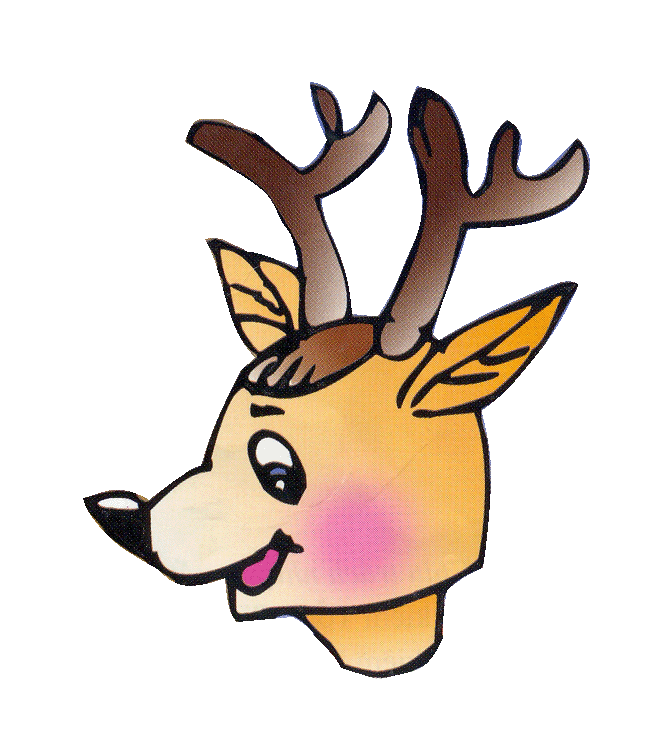 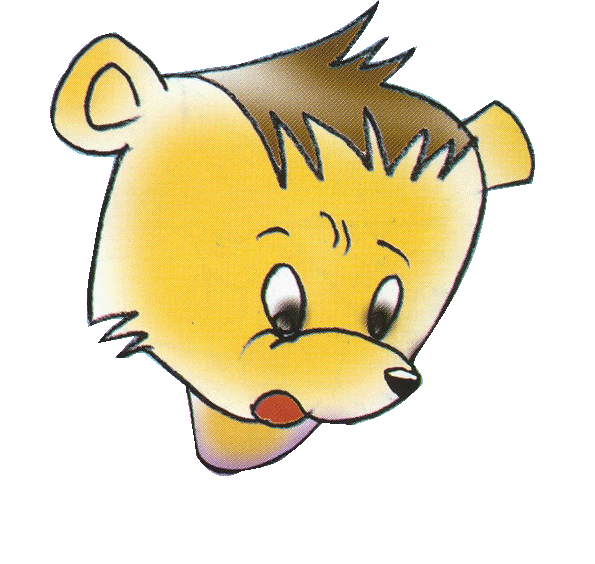 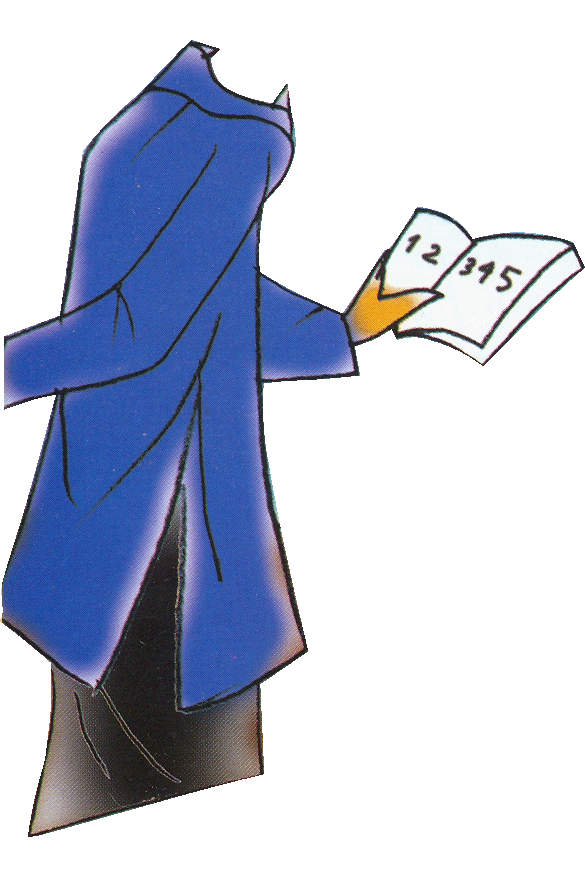 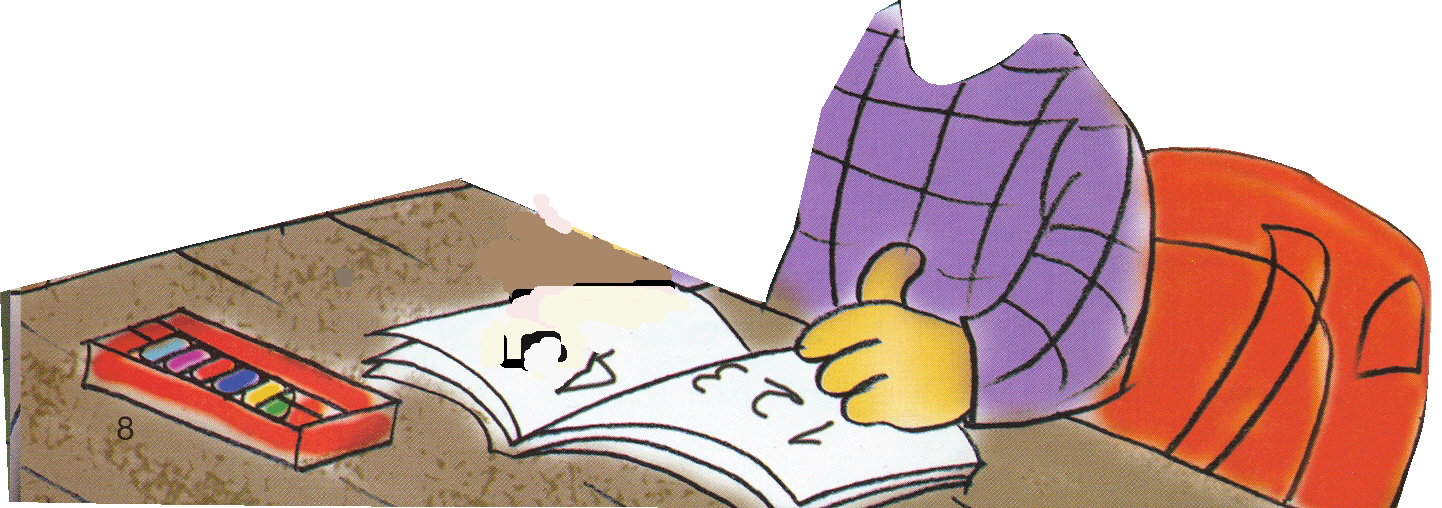 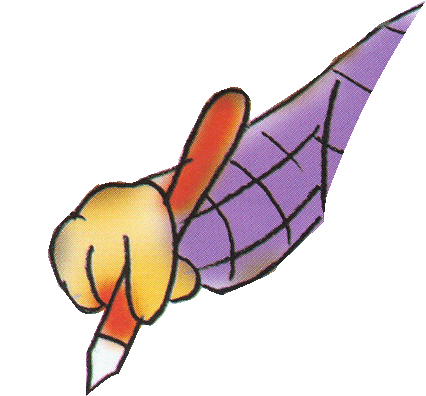